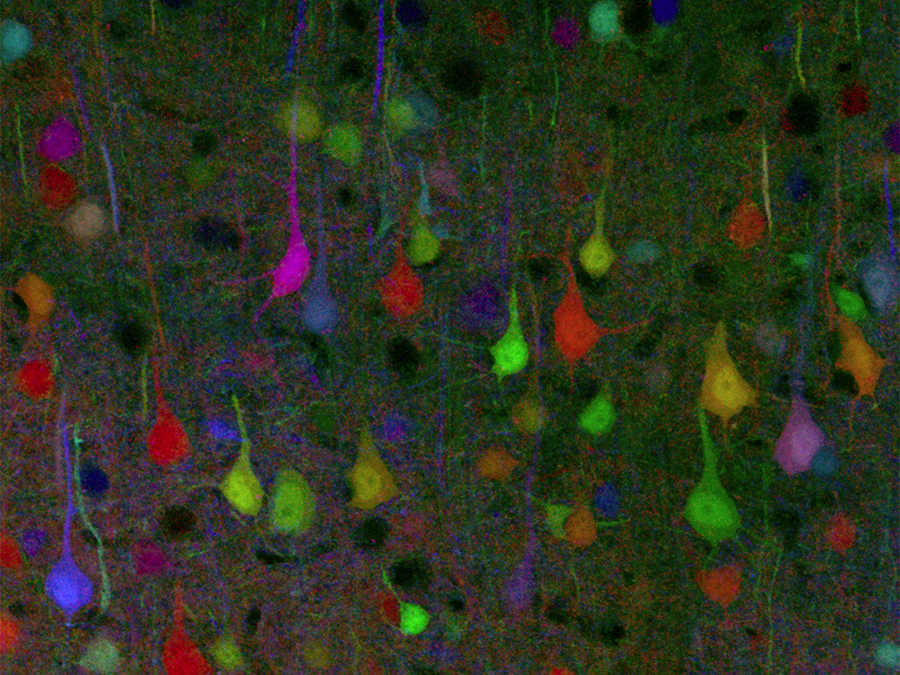 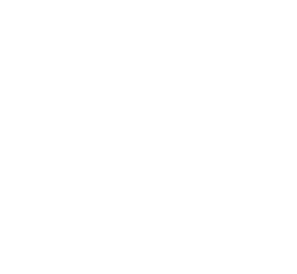 Nervous Systems
[Speaker Notes: Every time you move a muscle & every time you think a thought, your nerve cells are hard at work. They are processing information: receiving signals, deciding what to do with them, & dispatching new messages off to their neighbors. Some nerve cells communicate directly with muscle cells, sending them the signal to contract. Other nerve cells are involved solely in the bureaucracy of information, spending their lives communicating only with other nerve cells. But unlike our human bureaucracies, this processing of information must be fast in order to keep up with the ever-changing demands of life.]
Your Brain and Nervous System
How does it work?

Close your eyes….
How does your brain control the organs, tell your muscles to move, and recall memories?
Think about nerves/neurons. What do they look like? How are they structured inside the body? How are they connected? What is their purpose? How do these neurons communicate?  

https://www.youtube.com/embed/vyNkAuX29OU?rel=0
Big Questions
How do nervous systems help animals coordinate and control their physiology?
Why are nervous systems an “animals only” phenomenon?
Why do animals need a nervous system?
What characteristics do animals need in a nervous system?
fast 
accurate
reset quickly
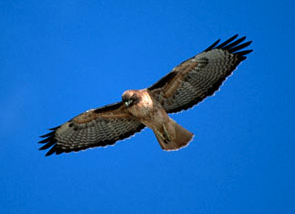 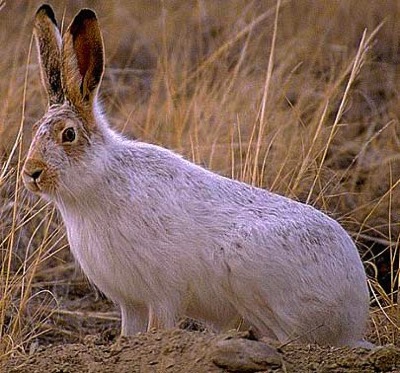 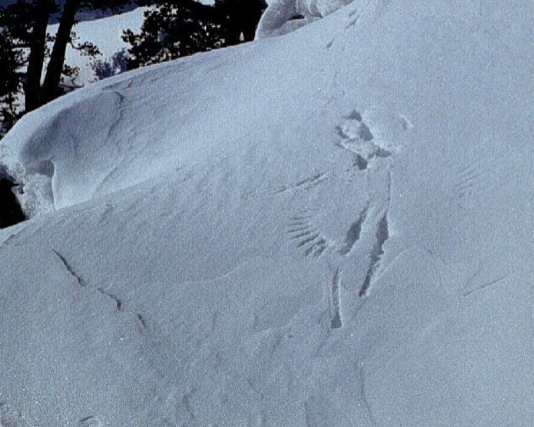 The Vertebrate Nervous System
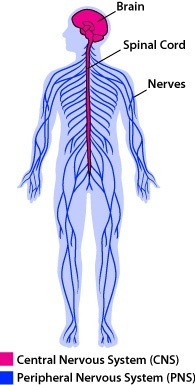 Hierarchy of Vertebrate Nervous System
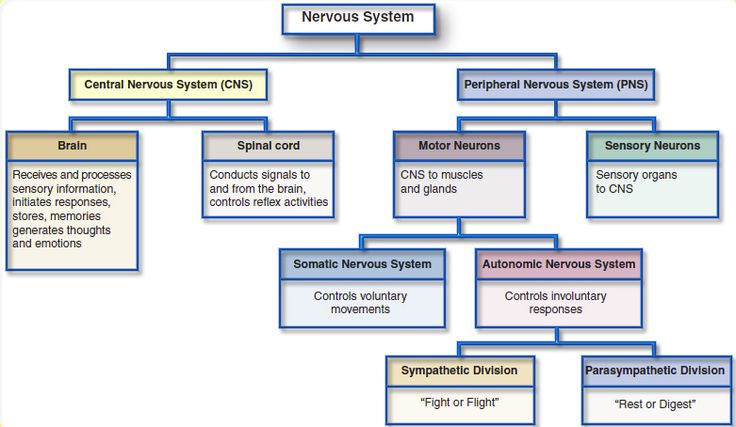 Parasympathetic division
Sympathetic division
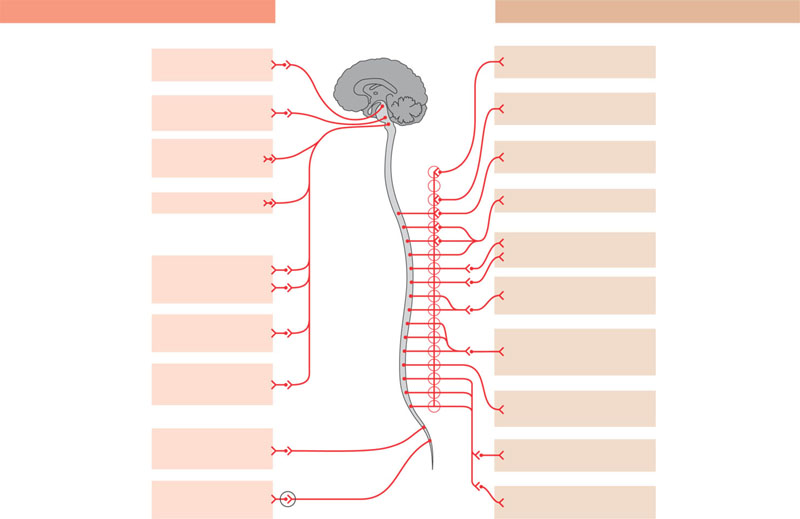 Action on target organs:
Action on target organs:
Dilates pupil
of eye
Constricts pupil
of eye
Location of
preganglionic neurons:
brainstem and sacral
segments of spinal cord
Location of
preganglionic neurons:
thoracic and lumbar
segments of spinal cord
Inhibits salivary 
gland secretion
Stimulates salivary
gland secretion
Sympathetic
ganglia
Neurotransmitter
released by
preganglionic neurons:
acetylcholine
Constricts
bronchi in lungs
Relaxes bronchi
in lungs
Neurotransmitter
released by
preganglionic neurons:
acetylcholine
Cervical
Accelerates heart
Slows heart
Inhibits activity of 
stomach and intestines
Thoracic
Stimulates activity
of stomach and
intestines
Location of
postganglionic neurons:
in ganglia close to or
within target organs
Location of
postganglionic neurons:
some in ganglia close to
target organs; others in
a chain of ganglia near 
spinal cord
Inhibits activity
of pancreas
Stimulates activity
of pancreas
Stimulates glucose
release from liver;
inhibits gallbladder
Stimulates
gallbladder
Lumbar
Neurotransmitter
released by
postganglionic neurons:
acetylcholine
Neurotransmitter
released by
postganglionic neurons:
norepinephrine
Stimulates
adrenal medulla
Promotes emptying
of bladder
Inhibits emptying
of bladder
Promotes erection
of genitalia
Promotes ejaculation and 
vaginal contractions
Sacral
Synapse
The parasympathetic and sympathetic divisions of the autonomic nervous system
Structure of a Neuron
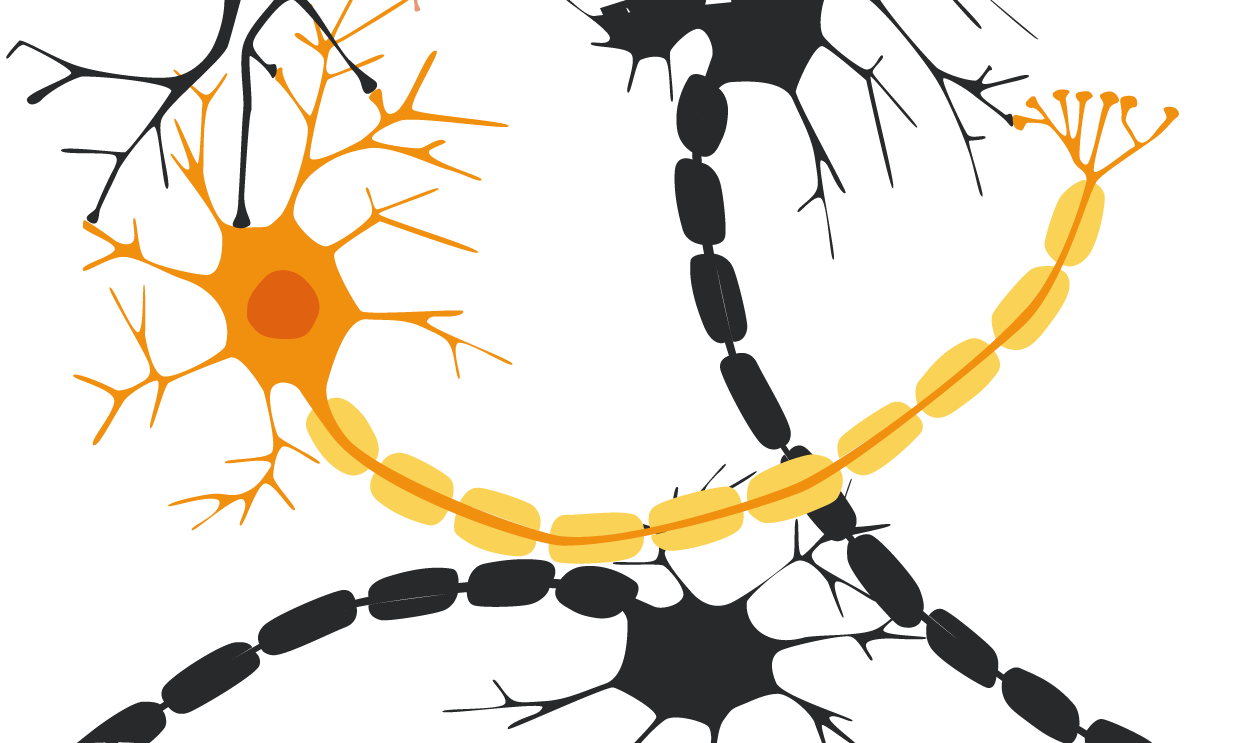 the cells of the nervous system are called  neurons
axon terminals
(nerve endings)
dendrites
myelin sheath
cell body
nucleus
axon
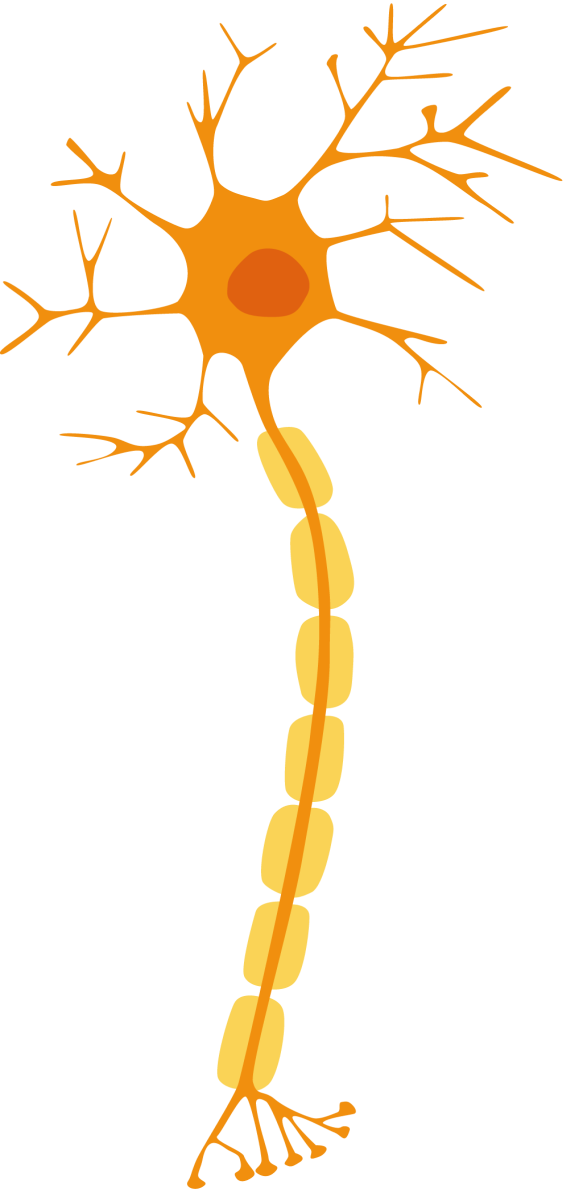 there are different types of neurons
sense organ
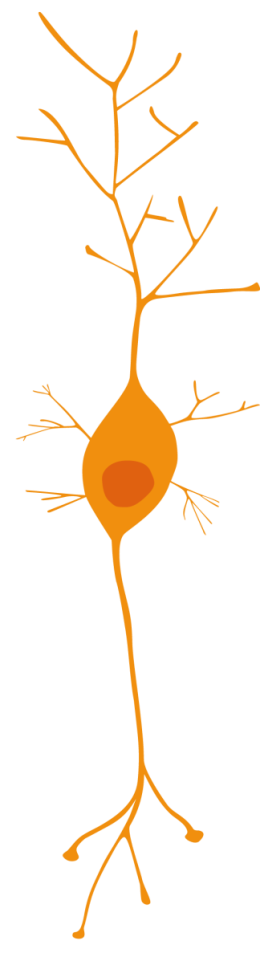 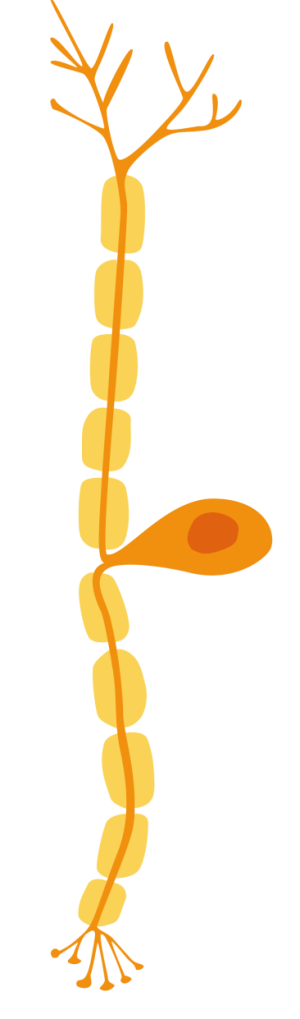 direction of electrical signal
dendrites
cell body
myelin sheath
axon
muscle
nerve endings
sensory neuron
relay neuron
motor neuron
connects neurons to other neurons
sends signals from your sense organs
sends signals to your muscles to tell them to move
Which major division of the nervous system can these be found?
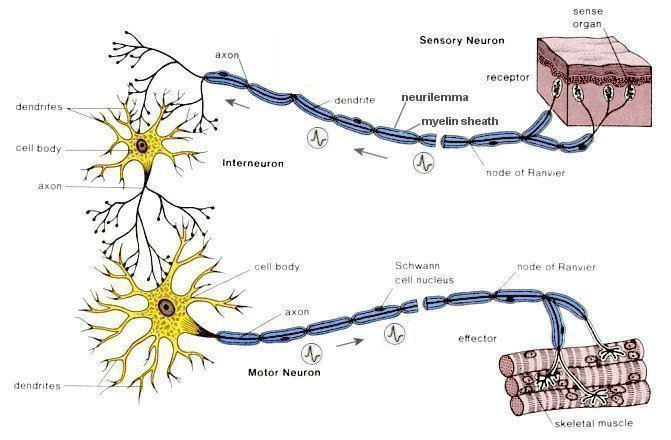 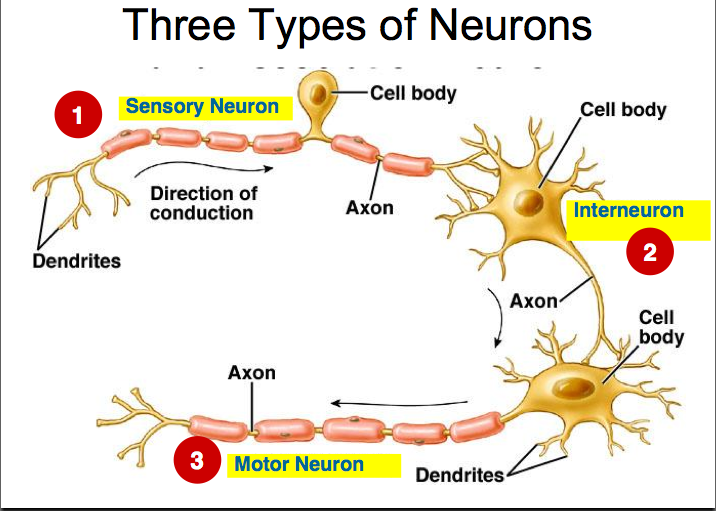 Nervous system cells
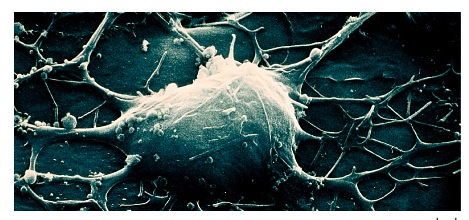 Neuron
a nerve cell
signal
direction
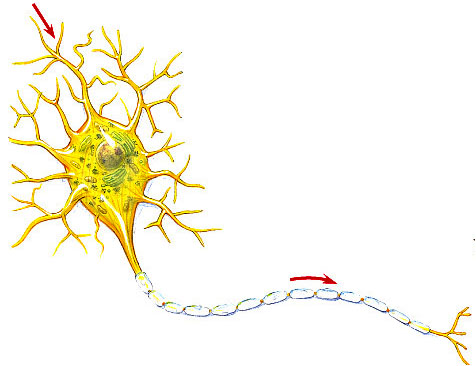 dendrites
Structure fits function
many entry points for signal
one path out
transmits signal
cell body
axon
signal direction
synaptic terminal
synapse
myelin sheath
dendrite    cell body    axon  synaptic terminal  synapse
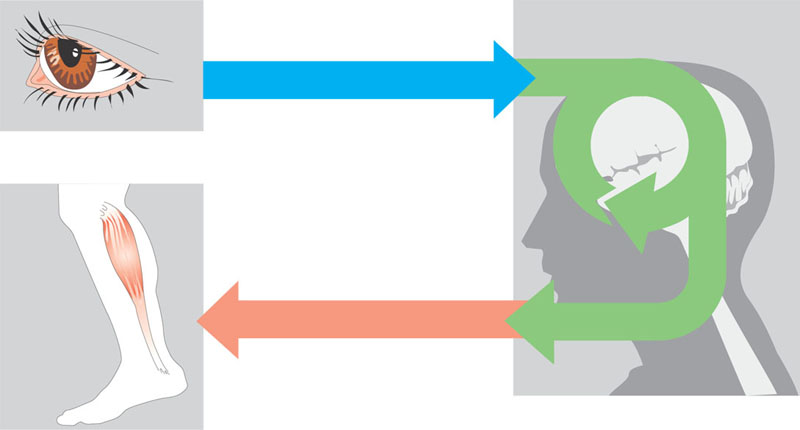 Sensory input
Integration
Sensor
Motor output
Effector
Peripheral nervoussystem (PNS)
Central nervoussystem (CNS)
Overview of information processing by nervous systems
Fun facts about neurons
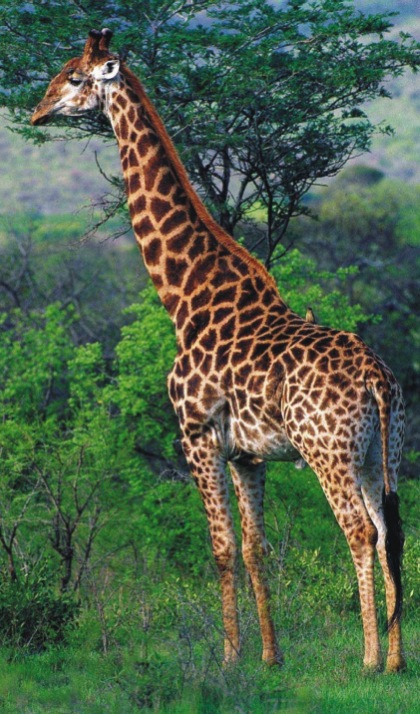 Most specialized cell in animals
Longest cell
blue whale neuron
10-30 meters
giraffe axon
5 meters
human neuron
1-2 meters
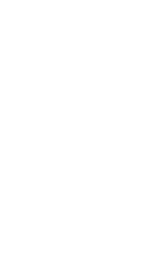 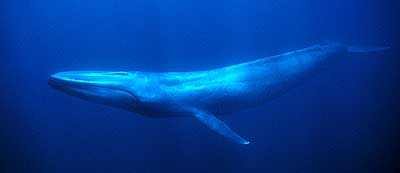 Nervous system allows for 1 millisecond response time
Myelin sheath
Axon coated with Schwann cells
insulates axon
speeds signal
signal hops from node to node 
saltatory conduction
150 m/sec vs. 5 m/sec(330 mph vs. 11 mph)
Multiple Sclerosis: immune system attacks myelin sheath
signal
direction
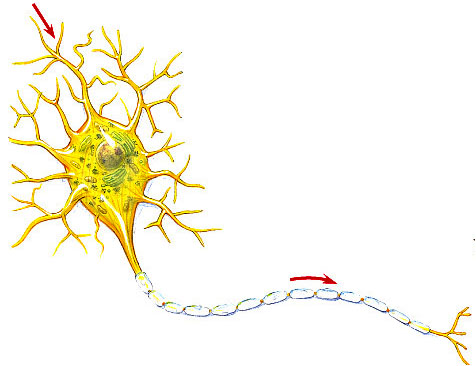 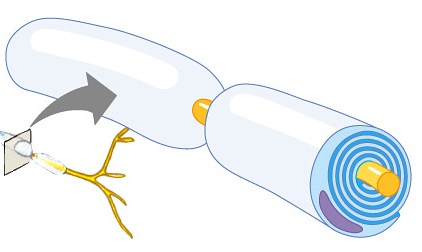 myelin sheath
https://www.youtube.com/watch?v=VIoDr8ugbqI
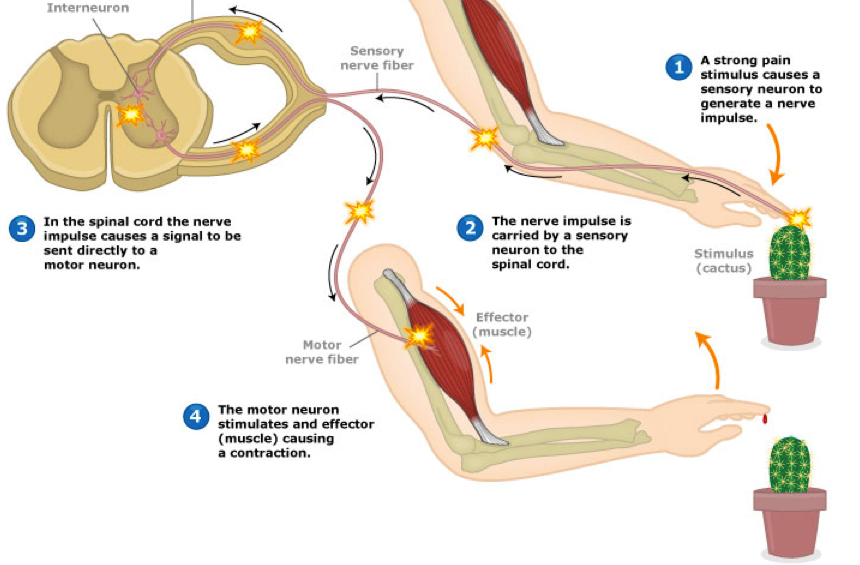 Eyespot
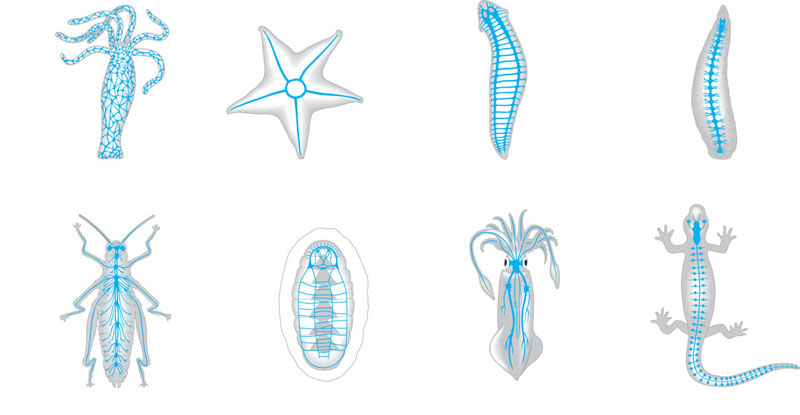 Brain
Brain
Radialnerve
Nerve cord
Ventral nervecord
Nervering
Transversenerve
Nerve net
Segmentalganglion
(a) Hydra (cnidarian)
(b) Sea star (echinoderm)
(c) Planarian (flatworm)
(d) Leech (annelid)
Brain
Brain
Ganglia
Anteriornerve ring
Ventral nervecord
Sensoryganglion
Spinalcord
(dorsalnerve
cord)
Brain
Longitudinalnerve cords
Ganglia
Segmentalganglia
(e) Insect (arthropod)
(h) Salamander (chordate)
(g) Squid (mollusc)
(f) Chiton (mollusc)
Organization of some nervous systems
Quick Check: Make Sure You Can
Explain the relationships between the major divisions of the nervous system.
Give examples of the sympathetic & parasympathetic nervous systems 
Label all parts of a neuron.
Describe the differences between sensory neurons, motor neurons, and interneurons.
Describe how a reflex arc is different from normal neural transmission.